মোহাম্মদ মফিজুল ইসলাম
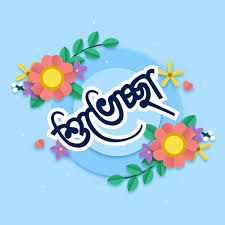 প্রীতি
ও
মোহাম্মদ মফিজুল ইসলাম
পরিচিতি
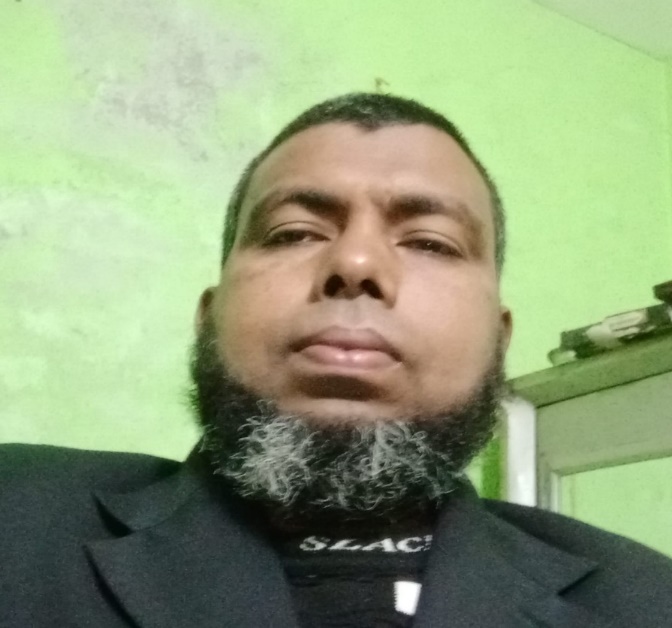 মোহাম্মদ মফিজুল ইসলাম
সহকারী অধ্যাপক- দর্শন বিভাগ
দেবিদ্বার আলহাজ্ব জোবেদা খাতুন মহিলা কলেজ
দেবিদ্বার, কুমিল্লা। 
মোবাইল-০১৮১৯৬০৯৫২২
E-mail: mafizuldmc@gmail.com
মোহাম্মদ মফিজুল ইসলাম
পাঠ পরিচিতি
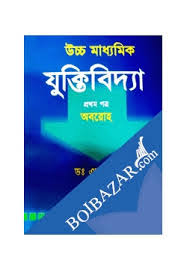 যুক্তিবিদ্যা- 1ম পত্র।
অধ্যায়: ষষ্ঠ অধ্যায়
সহানুমানের সংস্থান
মোহাম্মদ মফিজুল ইসলাম
কিছু প্রশ্নের উত্তর দেই
???????
একটি সহানুমানে কয়টি পদ থাকে?
তিনটি
প্রধান পদ
অপ্রধান পদ
মধ্য পদ
একটি সহানুমানে কয়টি আশ্রয়বাক্য থাকে?
দুটি
প্রধান আশ্রয়বাক্য
অপ্রধান আশ্রয়বাক্য
সহানুমানে কোন পদ আশ্রয়বাক্যে থাকে কিন্তু সিদ্ধান্তে থাকে না?
মধ্যপদ
একটি আশ্রয়বাক্য কয়টি পদ নিয়ে গঠিত?
দুটি
উদ্দেশ্য পদ
বিধেয় পদ
তাহলে দুটি আশ্রয়বাক্যে মধ্যপদ কী কী পদ রূপে থাকতে পারে?
উদ্দেশ্যপদ-বিধেয়পদ
উদ্দেশ্যপদ-উদ্দেশ্যপদ
বিধেয়পদ-বিধেয়পদ
বিধেয়পদ-উদ্দেশ্যপদ
মধ্যপদের এরূপ অবস্থানকে যুক্তিবিদ্যার ভাষায় কী বলা হয়?
আকার
বা সংস্থান
পাঠ ঘোষণা
সংস্থান
শিরোনাম
মোহাম্মদ মফিজুল ইসলাম
শিখন ফল
এ পাঠ শেষে শিক্ষার্থীরা
সহানুমানের সংস্থান বর্ণনা করতে পারবে।
মোহাম্মদ মফিজুল ইসলাম
সংস্থান
সহানুমানের আশ্রয়বাক্য দুটিতে মধ্যপদের ভিন্ন ভিন্ন অবস্থানের ফলে সহানুমান যে আকার বা রূপ ধারণ করে, তাকে সংস্থান বলে।
এরিস্টটল মতে সহানুমানের তিনটি পদের প্রতিকী রূপ হলো
প্রধান পদ
P
অপ্রধান পদ
S
মধ্য পদ
M
সহানুমানের নিয়ম অনুসারে মধ্যপদটি প্রধান আশ্রয়বাক্যের উদ্দেশ্যে বা বিধেয় পদ হিসেবে এবং অপ্রধান আশ্রয়বাক্যেরও উদ্দেশ্য বা বিধেয় পদ হিসেবে যে কোনো প্রান্তে অবস্থান নিতে পারে। মধ্যপদের অবস্থান চারটি রূপে হয়ে থাকে।
উদ্দেশ্যপদ-বিধেয়পদ
বিধেয়পদ-বিধেয়পদ
M
P
P
M
S
M
S
M
S
P
S
P
উদ্দেশ্যপদ-উদ্দেশ্যপদ
বিধেয়পদ-উদ্দেশ্যপদ
M
P
P
M
M
S
M
S
S
P
S
P
সংস্থান চারটি
প্রথম সংস্থান
দ্বিতীয় সংস্থান
তৃতীয় সংস্থান
চতুর্থ সংস্থান
চিত্রের সাহায্যে বিভিন্ন সংস্থানে মধ্যপদের অবস্থান
প্রথম সংস্থান
যে সংস্থানে মধ্যপদ প্রধান আশ্রয়বাক্যের উদ্দেশ্য এবং অপ্রধান আশ্রয়বাক্যের বিধেয় রূপে ব্যবহৃত হয় তাকে প্রথম সংস্থান বলে।
উদ্দেশ্যপদ-বিধেয়পদ
M
P
S
M
S
P
M
P
সাংকেতিক উদাহরণ
S
M
S
P
সকল     M    হয়     P
সকল     S   হয়     M
সুতরাং সকল     S   হয়     P
M
P
বাস্তব উদাহরণ
S
M
S
P
সকল     মানুষ    হয়     মরণশীল
সকল     ছাত্রী   হয়     মানুষ
সুতরাং সকল ছাত্রী     হয়     মরণশীল
দ্বিতীয় সংস্থান
যে সংস্থানে মধ্যপদ প্রধান আশ্রয়বাক্যের বিধেয় এবং অপ্রধান আশ্রয়বাক্যেরও বিধেয় রূপে ব্যবহৃত হয় তাকে দ্বিতীয় সংস্থান বলে।
বিধেয়পদ-বিধেয়পদ
P
M
S
M
S
P
P
M
সাংকেতিক উদাহরণ
S
M
S
P
সকল     P    হয়     M
কোন     S   নয়    M
সুতরাং কোন     S   নয়     P
P
M
বাস্তব উদাহরণ
S
M
S
P
সকল     ছাত্রী    হয়     মেধাবী
কোন     নিবোর্ধ   নয়     মেধাবী
সুতরাং কোন  নিবোর্ধ   নয়     ছাত্রী
তৃতীয় সংস্থান
যে সংস্থানে মধ্যপদ প্রধান আশ্রয়বাক্যের উদ্দেশ্য এবং অপ্রধান আশ্রয়বাক্যেরও উদ্দেশ্য রূপে ব্যবহৃত হয় তাকে তৃতীয় সংস্থান বলে।
উদ্দেশ্যপদ-উদ্দেশ্যপদ
M
P
M
S
S
P
M
P
সাংকেতিক উদাহরণ
M
S
S
P
সকল     M    হয়     P
সকল     M   হয়     S
সুতরাং কিছু     S   হয়     P
M
P
বাস্তব উদাহরণ
M
S
S
P
সকল     ছাত্রী    হয়     মেধাবী
সকল     ছাত্রী   হয়     মানুষ
সুতরাং কিছু     মানুষ   হয়     মেধাবী
চতুর্থ সংস্থান
যে সংস্থানে মধ্যপদ প্রধান আশ্রয়বাক্যের বিধেয় এবং অপ্রধান আশ্রয়বাক্যের উদ্দেশ্য রূপে ব্যবহৃত হয় তাকে চতুর্থ সংস্থান বলে।
বিধেয়পদ-উদ্দেশ্যপদ
P
M
M
S
S
P
P
M
সাংকেতিক উদাহরণ
M
S
S
P
সকল     P    হয়     M
কোন    M   নয়       S
সুতরাং কোন    S   নয়     P
P
M
বাস্তব উদাহরণ
M
S
S
P
সকল     দার্শনিক    হয়     বিনয়ী
কোন     বিনয়ী      নয়         অসভ্য
সুতরাং কোন  অসভ্য    নয়      দার্শনিক
প্রথম সংস্থান
দ্বিতীয় সংস্থান
M
P
P
M
S
M
S
M
S
P
S
P
তৃতীয় সংস্থান
চতুর্থ সংস্থান
M
P
P
M
M
S
M
S
S
P
S
P
মূল্যায়ন
01। সহানুমানে মধ্যপদ কোথায় অবস্থান করে?
02। সহানুমানে সংস্থান কয়টি?
03। প্রথম সংস্থানে মধ্যপদ কোথায় অবস্থান করে
04। চতুর্থ সংস্থানে মধ্যপদ কোথায় অবস্থান করে
evwoi KvR
01| সহানুমান সংস্থান বলতে কী বোঝ? সংস্থান কয়টি? বিভিন্ন সংস্থানে মধ্যপদের অবস্থান দেখাও।
ধন্যবাদ
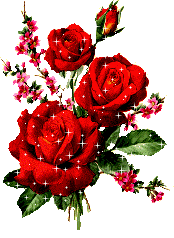